О выполнении Федерального закона от 24.06.1999 №120-ФЗ«Об основах системы профилактики безнадзорности и правонарушений несовершеннолетних» в 2022 году отделом образования и общеобразовательными организациями Западнодвинского муниципального округа Тверской области
Численность несовершеннолетних Западнодвинского МО, состоящих на всех видах профилактического учёта
Классный час о правах и обязанностях несовершеннолетних 
МБОУ «Западнодвинская СОШ №2»
Помощник прокурора Западнодвинского муниципального округа  Ермоленко Т.И.
Беседа – игра   «Мир ребенка в новом веке» (1классы) МБОУ «Западнодвинская СОШ №1»
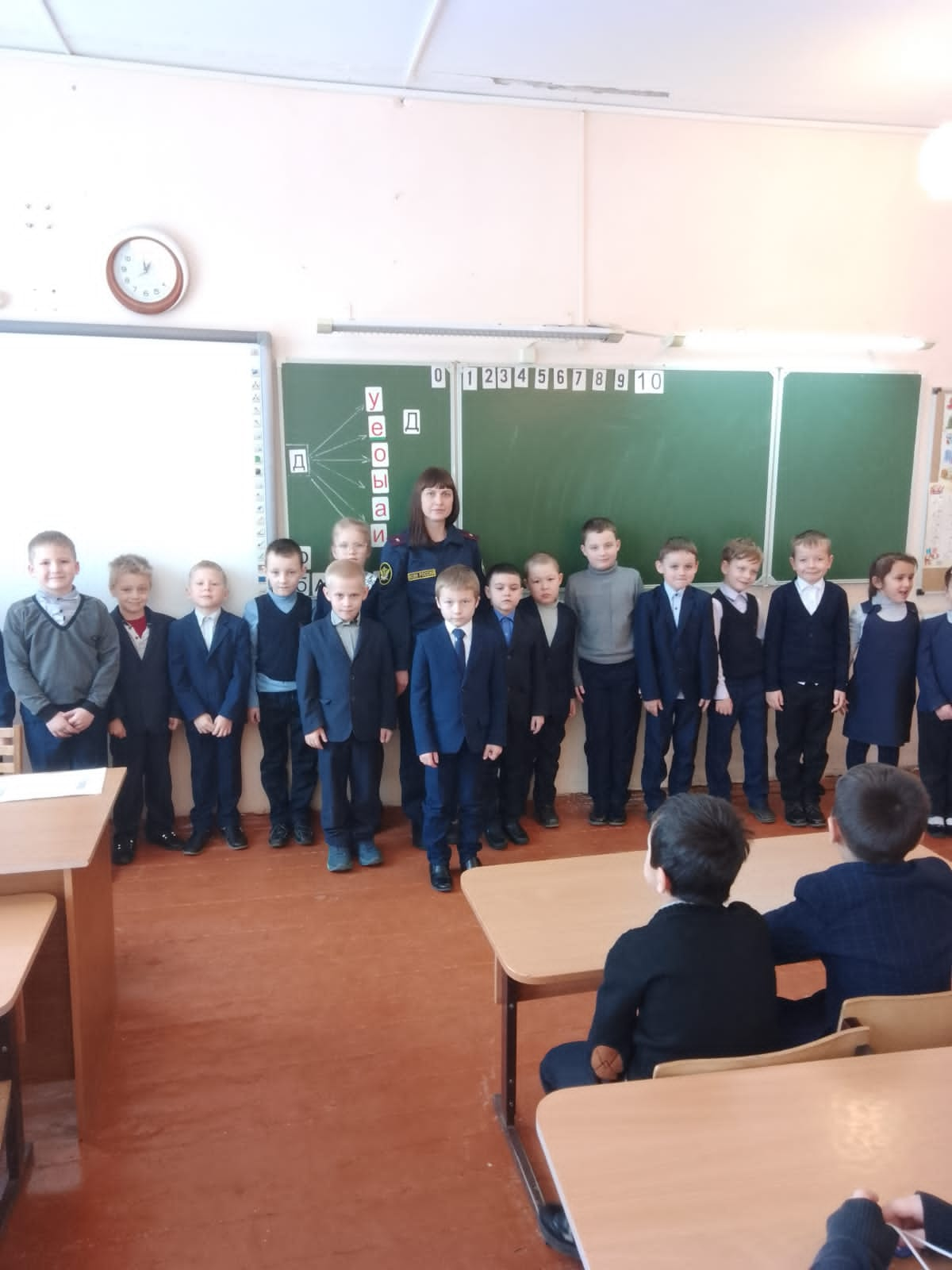 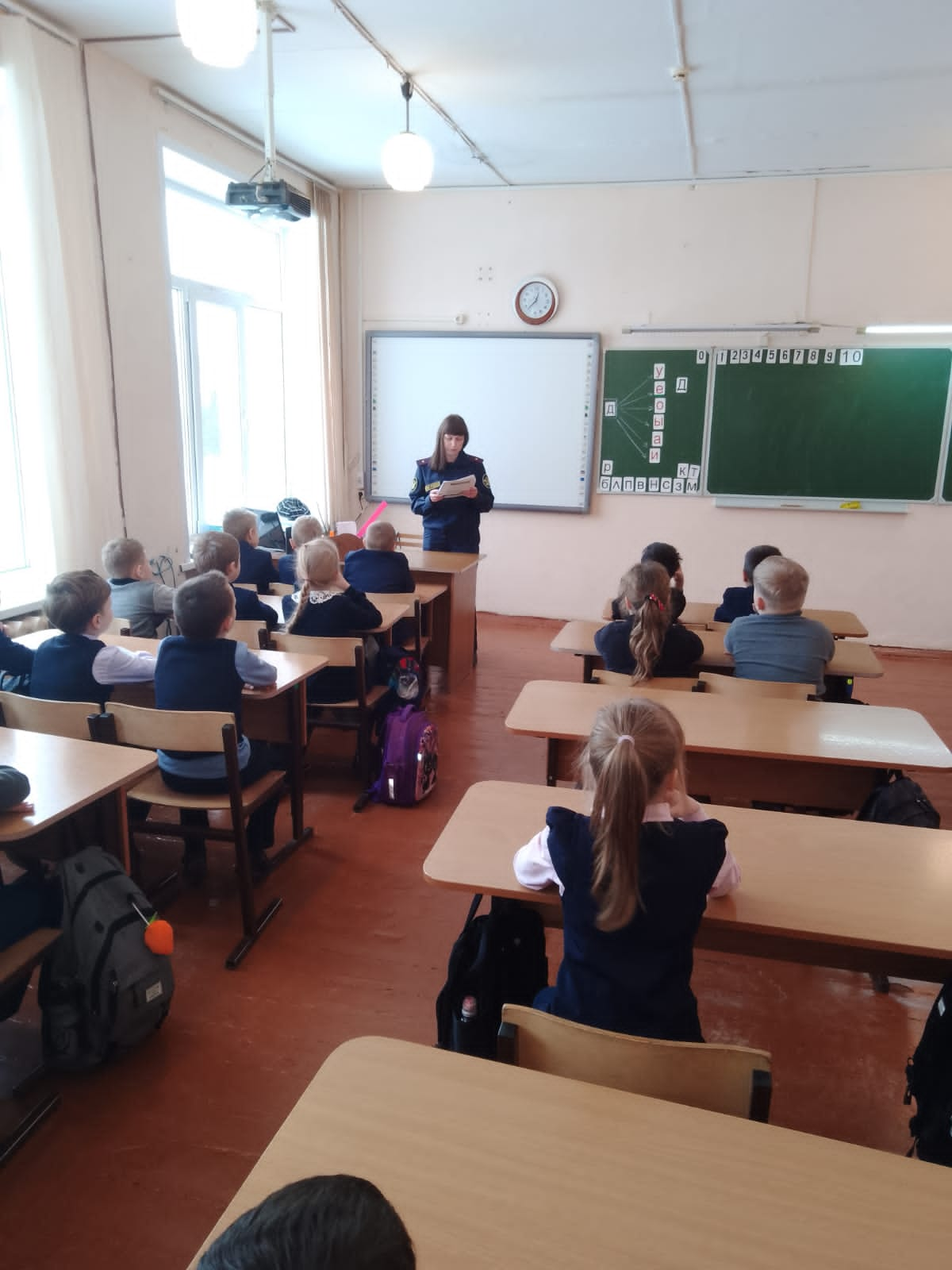 Зам.начальника Торопецкого МФ ФКУ У ИИ  УФСИИ России по Тверской области, майор внутренней службы 
Тихонова Н.В.
«Беседа по профилактике правонарушений среди несовершеннолетних» МБОУ «Западнодвинская СОШ №1»
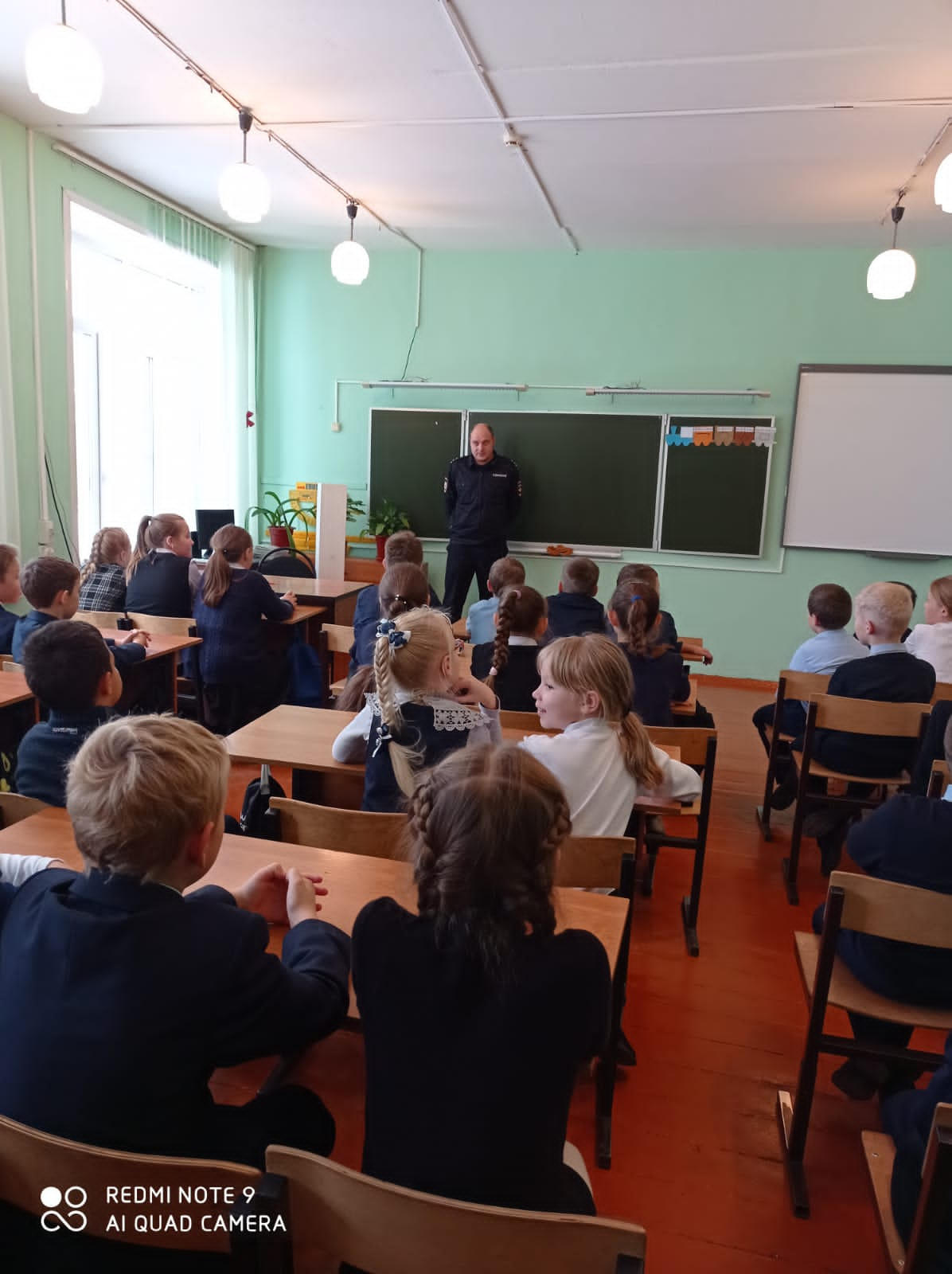 УУП МО МВД РОССИИ «Западнодвинский», старший участковый уполномоченный полиции капитан полиции Никифоров А.П.
Классный час на тему (8 классы)«Административная и уголовная ответственность несовершеннолетних» МБОУ «Западнодвинская СОШ №1»
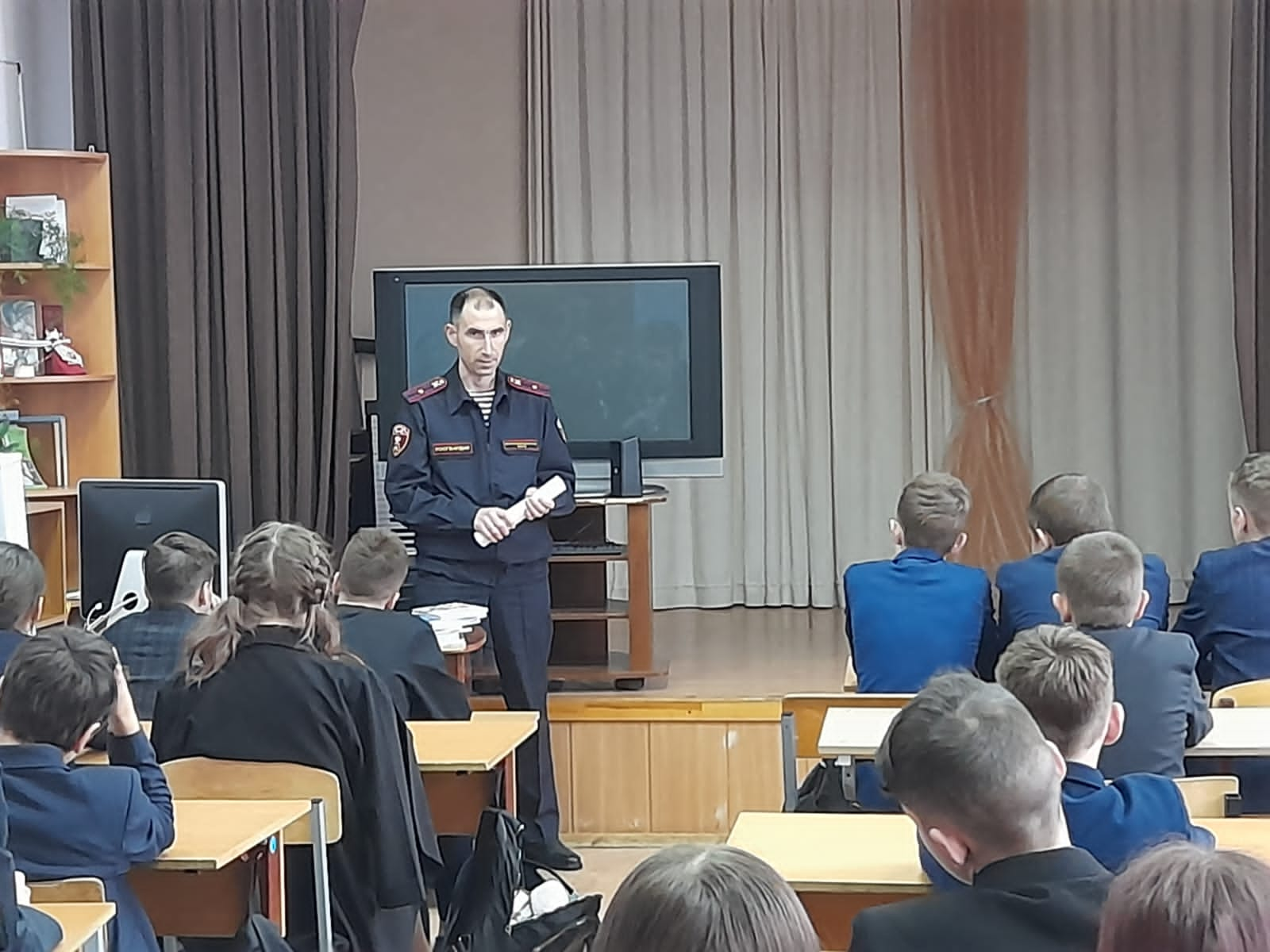 Начальник отдела ОВО по Западнодвинскому району, ФГКУ УВО ВНГ, майор полиции Лапин П.Н.
Классный час о необходимости соблюдения правил дорожного движения, о последствиях нарушения правил дорожного движения, об ответственности за нарушение правил дорожного движения.МБОУ «Западнодвинская СОШ №2»
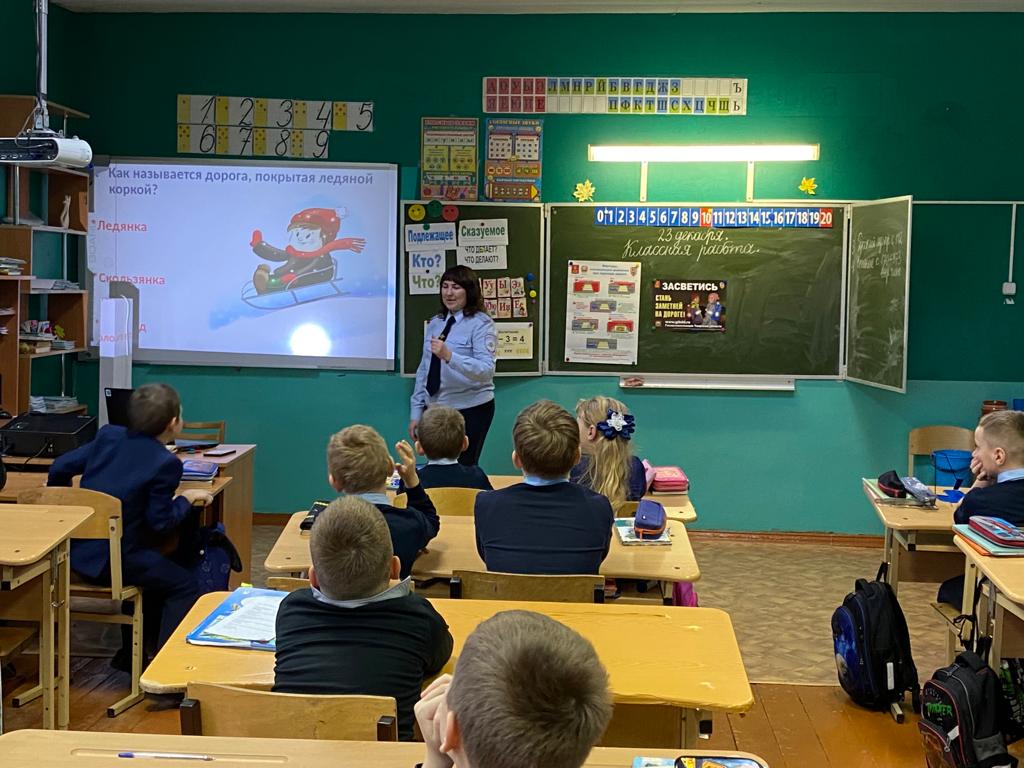 Инспектор по пропаганде                                              БДД МО МВД России «Западнодвинский» Гринченкова Ю.Н.
Классный час о необходимости соблюдения правил дорожного движения, о последствиях нарушения правил дорожного движения, об ответственности за нарушение правил дорожного движения.МБОУ «Староторопская СОШ»
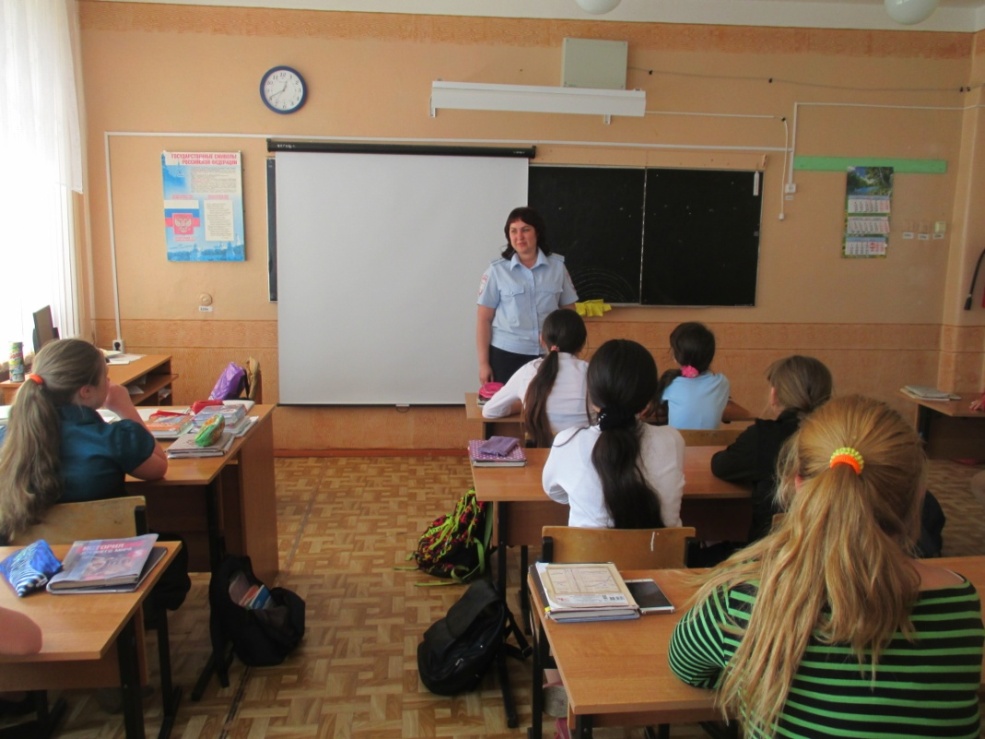 Инспектор по пропаганде
                                              БДД МО МВД России «Западнодвинский» Гринченкова Ю.Н.
Смотр строя и песни
                                        МБОУ «Западнодвинская СОШ №1»
.
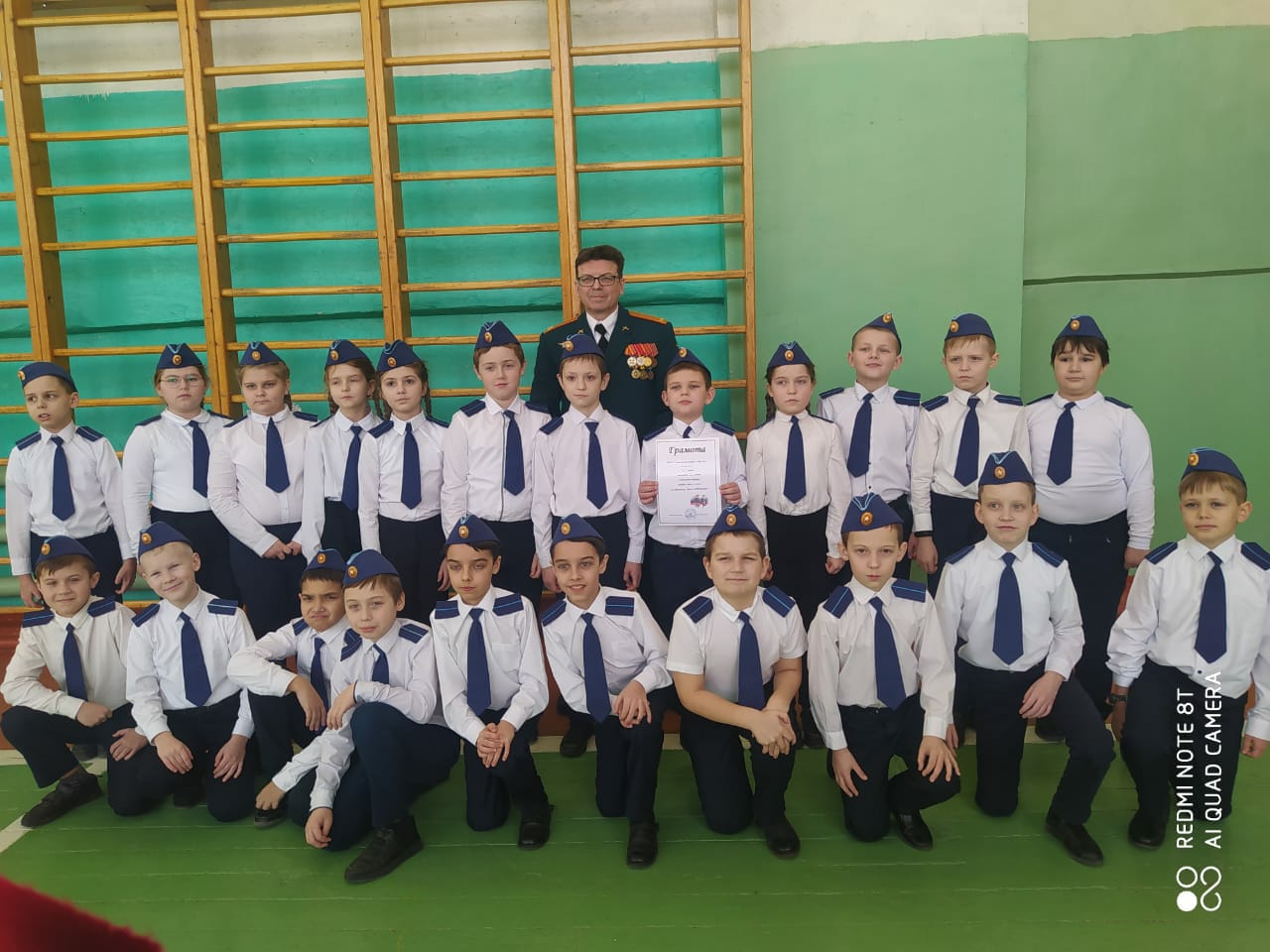 Лекции о правилах поведения, способствующие предупреждению пожаров, о правилах поведения на водных объектах, последствиях несоблюдения данных правил. МБОУ «Западнодвинская СОШ №2»
Начальник ОНД и ПР по Западнодвинскому, 
Жарковскому районам ОНД и ПР ГУ МЧС по Тверской области Пучков Г.И
Спортивные мероприятия МБОУ «Староторопская СОШ»
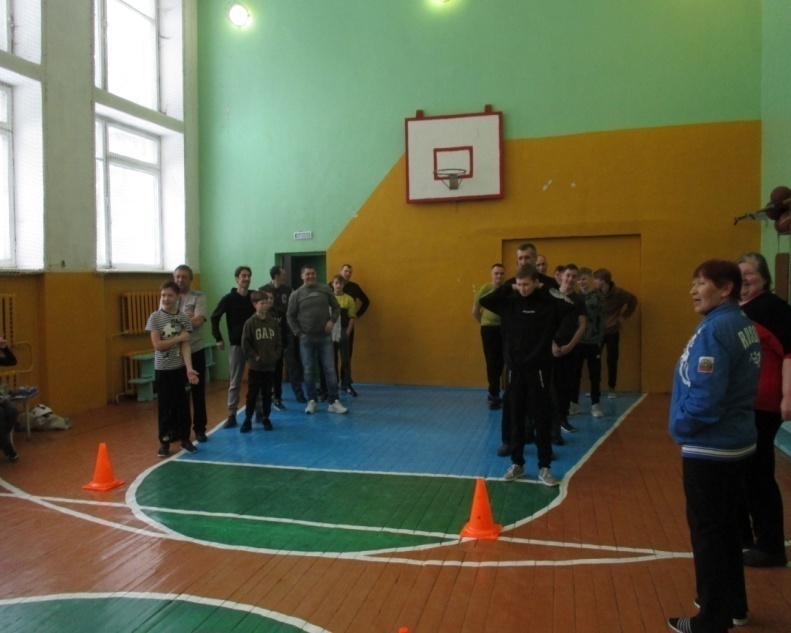 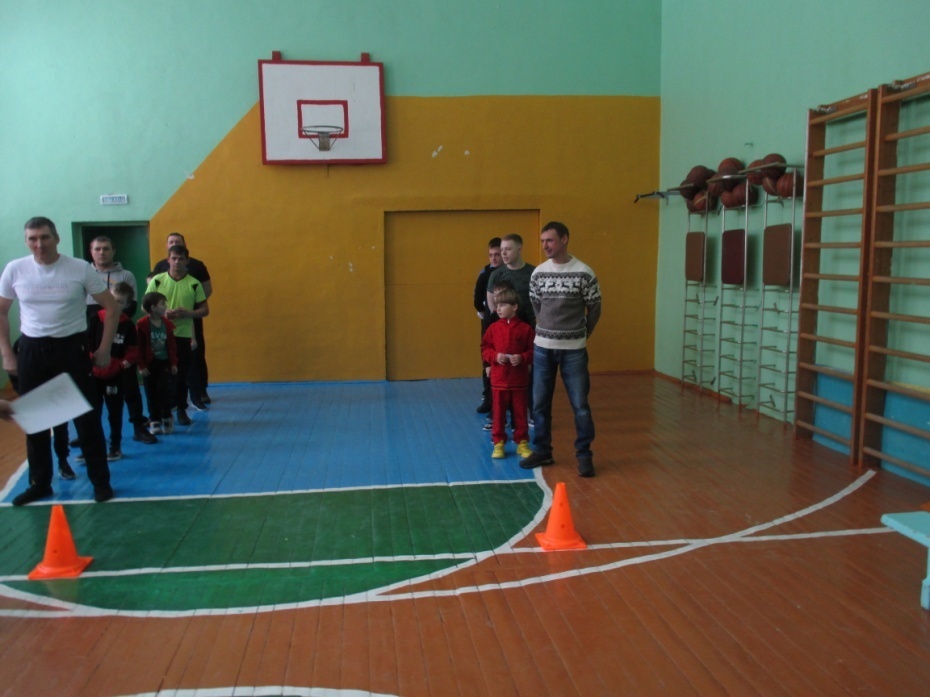 Акция «Зелёная весна»  МБОУ «Староторопская  СОШ»
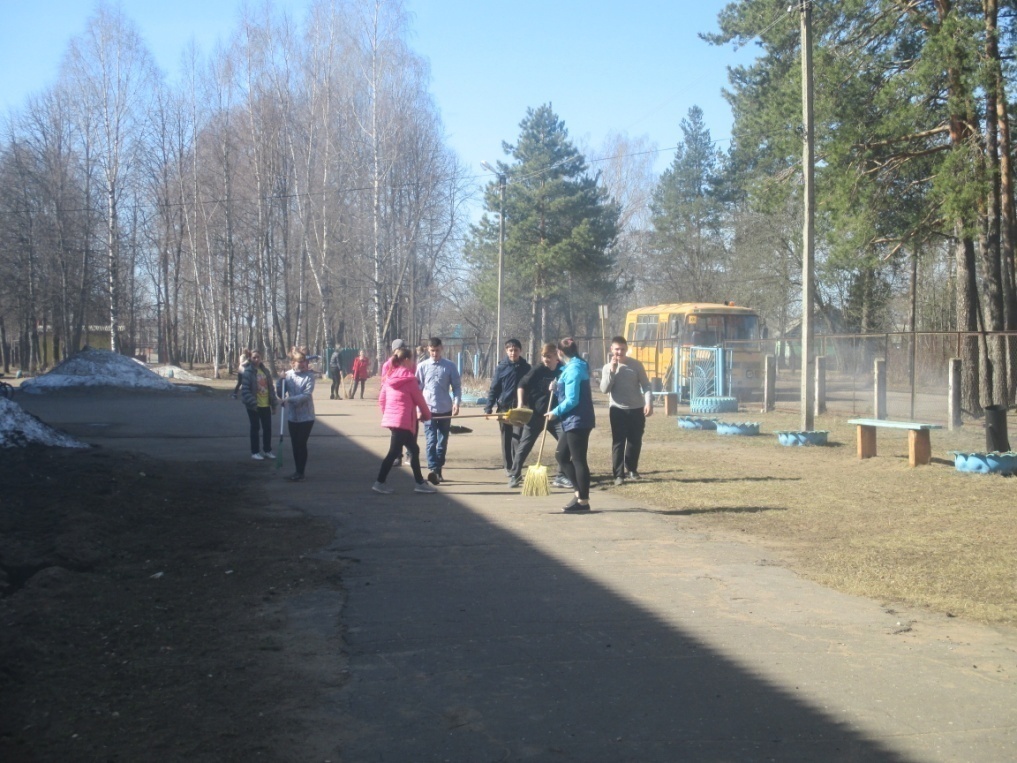 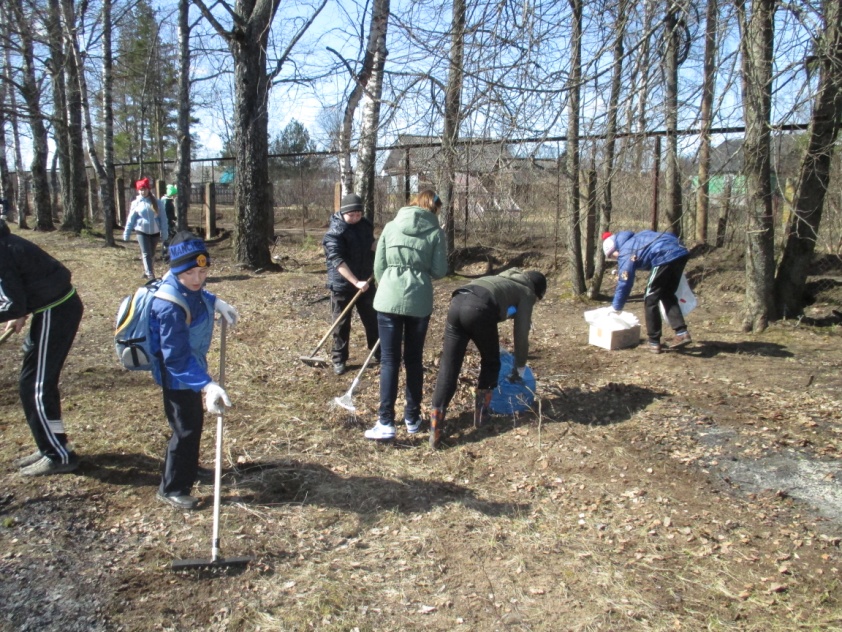